CHỦ ĐỀ 12
PHÉP CỘNG, PHÉP TRỪ TRONG PHẠM VI 1000
BÀI 62:
PHÉP TRỪ (CÓ NHỚ) TRONG PHẠM VI 1000
YÊU CẦU CẦN ĐẠT
- Ôn tập, củng cố kiến thức về phép trừ (có nhớ) trong phạm vi 1000.
- Ôn tập về so sánh số và đơn vị đo độ dài mét
- Biết vận dụng phép trừ có nhớ trong phạm vi 1000 giải các bài toán thực tế.
- Phát triển năng lực tính toán.
- Phát triển kĩ năng hợp tác, rèn tính cẩn thận.
1
Hãy giúp Mai tìm lại kết quả của các phép tính.
346
128
673
280
484
  75
161
  90
-
-
-
-
218
393
409
71
2
Tìm chữ số thích hợp.
5 5 2
2 0 8
7 2 9
1 6 1
6 2 6
3 1 9
7 5 4
5 6 3
-
-
-
-
?
?
?
?
3 4 4
5 6 8
3 0 7
1 9 1
?
?
?
?
3
Kết quả của mỗi phép tính tương ứng với một chữ cái sau:
= 381
= 107
= 400
= 204
H
N
G
R
Tính kết quả của mỗi phép tính rồi tìm chữ cái tương ứng với kết quả đó để giải ô chữ sau:
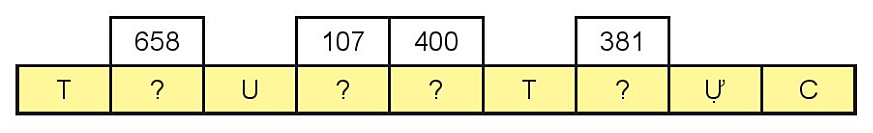 4
Tìm cây nấm cho mỗi bạn nhím
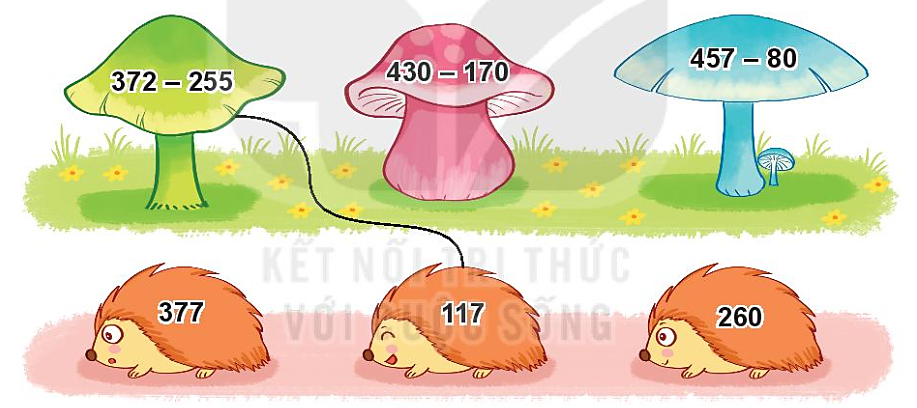 a) Núi Bà Đen cao hơn núi Cấm số mét là:
      986 – 705 = 281 (m)
                       Đáp số 281 m

b) Núi Ngự Bình thấp hơn núi Sơn Trà số mét là:
      696 – 107 = 589 (m)
                       Đáp số: 589 m
5
Biết độ cao của một số núi ở Việt Nam như sau: